Муниципальное  бюджетное общеобразовательное учреждение
средняя общеобразовательная школа № 8  г. Елец

МОСКАЛЁВА НАДЕЖДА ЛЕОНИДОВНА ,учитель начальных классов
с т а т ь я
«Пути достижения воспитательного взаимодействия с родителями первоклассников в соответствии с ФГОС»
2013г.
Проведение родительских
 собраний
Адаптационный период
Организация внеурочной 
деятельности
 совместно  с  родителями
Участие родителей в проведении
уроков
Совместная проектная
деятельность
Участие в праздниках
Информационное взаимодействие
«родитель – учитель – ребёнок»
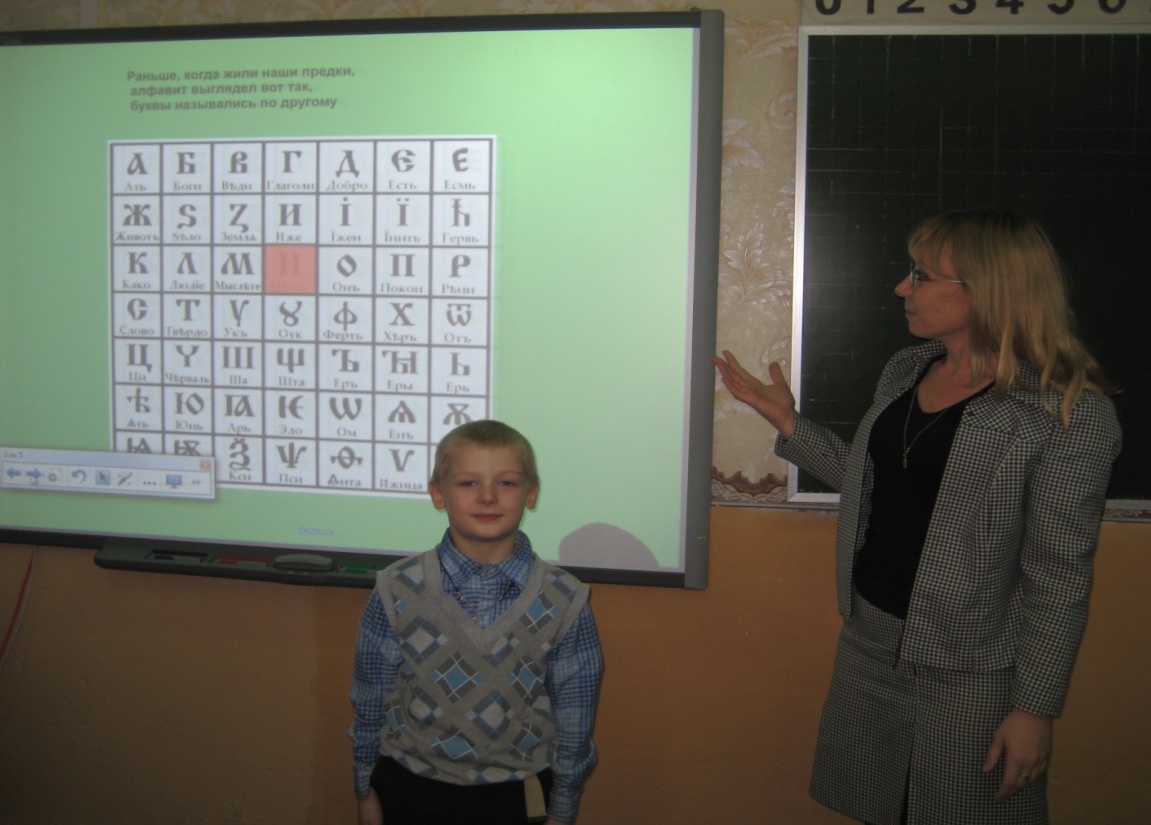 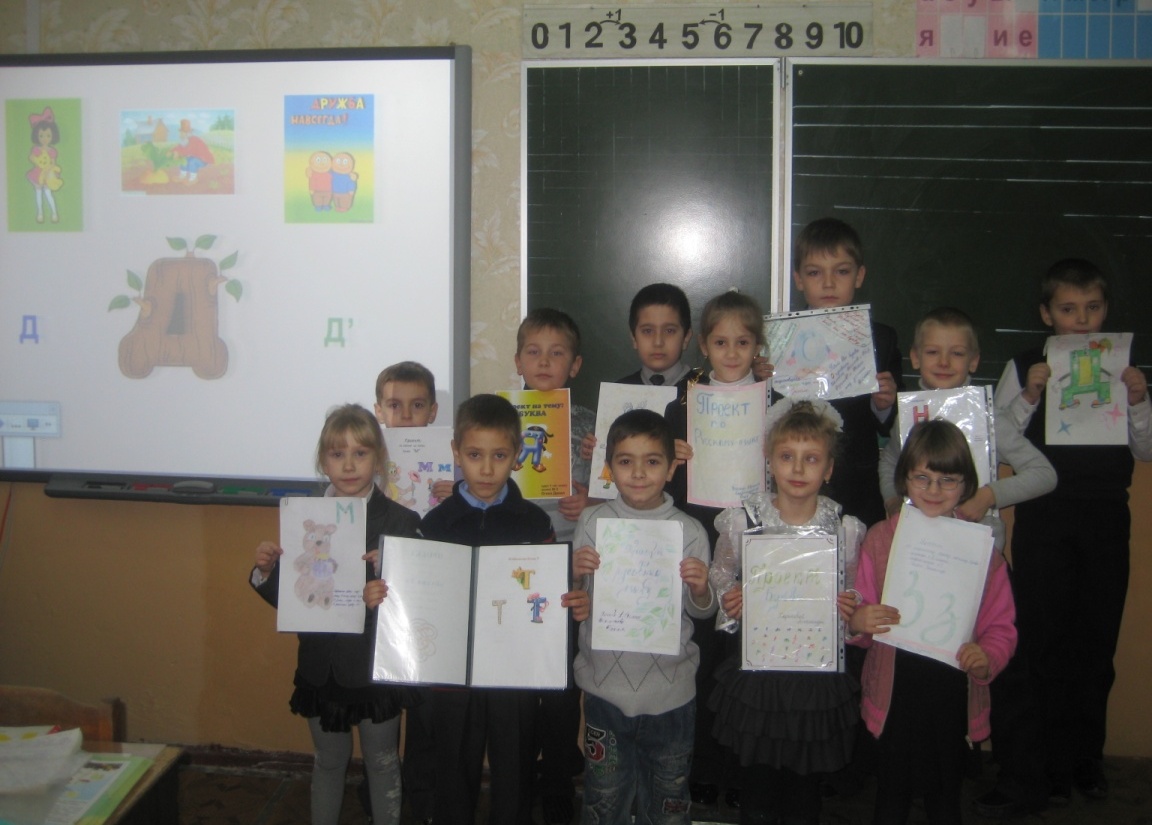 НАШИ ПРОЕКТЫ
Семь правил успешного
проведения
родительского собрания
УВАЖАЙТЕ!
ПОМОГАЙТЕ!
ОБЪЯСНЯЙТЕ!
ДОВЕРЯЙТЕ!
УЧИТЕСЬ!
СПРАШИВАЙТЕ!
БЛАГОДАРИТЕ!
3. Фон презентации из шаблонов Microsoft PowerPoint 2007.